CHAPTER 4
Collecting, Seizing, and Protecting Evidence
Learning Objective(s) and Key Concepts
Learning Objective(s)
Key Concepts
Outline the proper approach to collecting, seizing, and protecting evidence.
Proper forensic procedure
Evidence handling 
Storage formats
Forensically imaging a drive
RAID acquisitions
Proper Procedure Overview
Shutting Down the Computer
Task Manager Running Processes
Windows 10 running processes
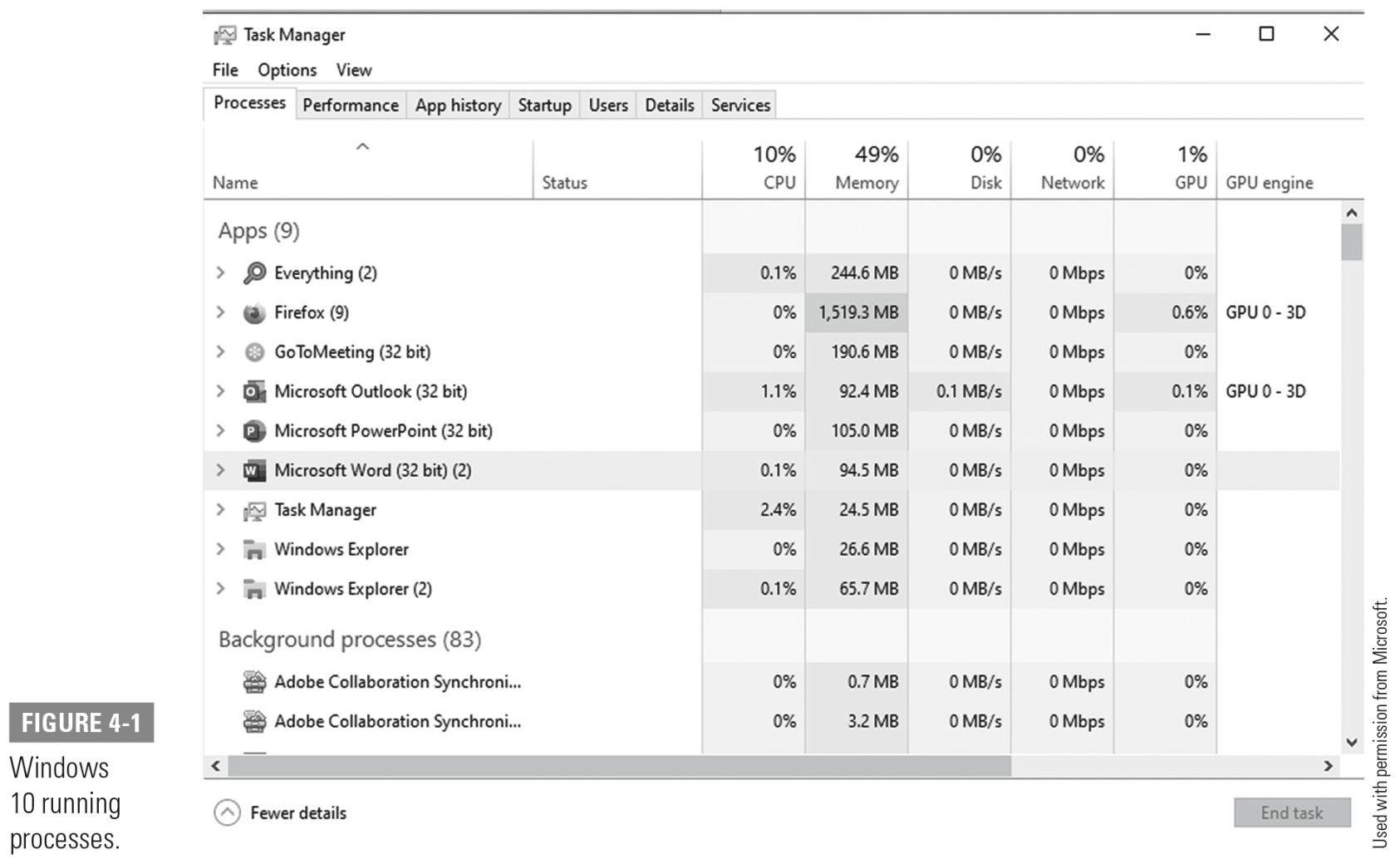 <Insert Figure 4-1>
Using netstat
Using netstat
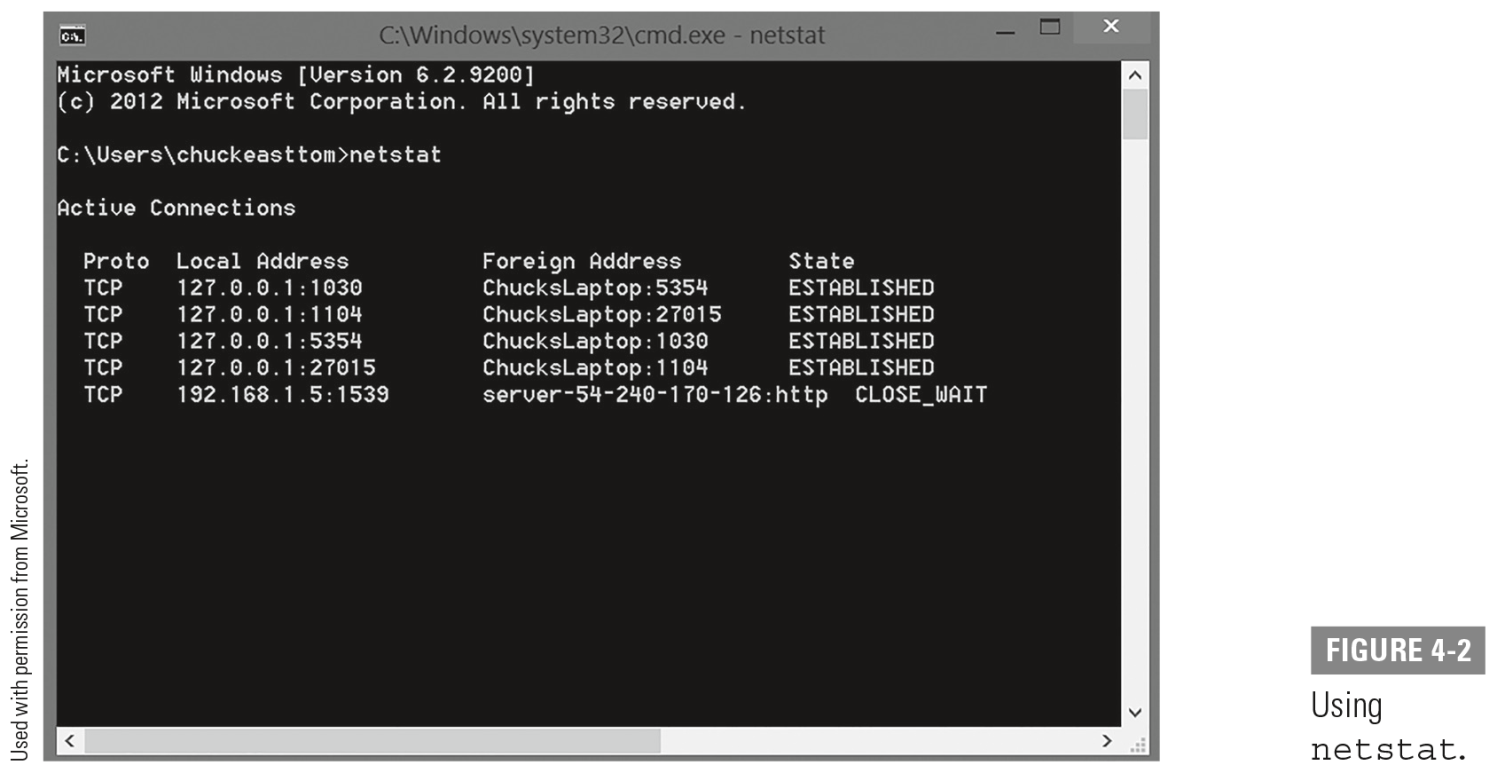 <Insert Figure 4-2>
Using net sessions
Using net sessions
<Insert Figure 4-3>
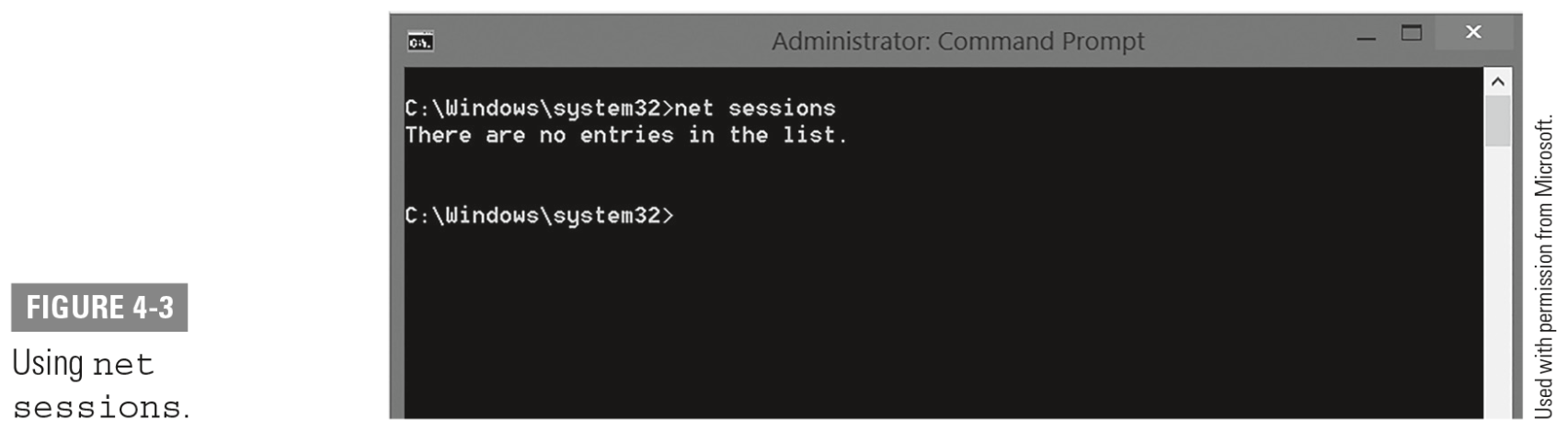 The openfiles Command
Using openfiles
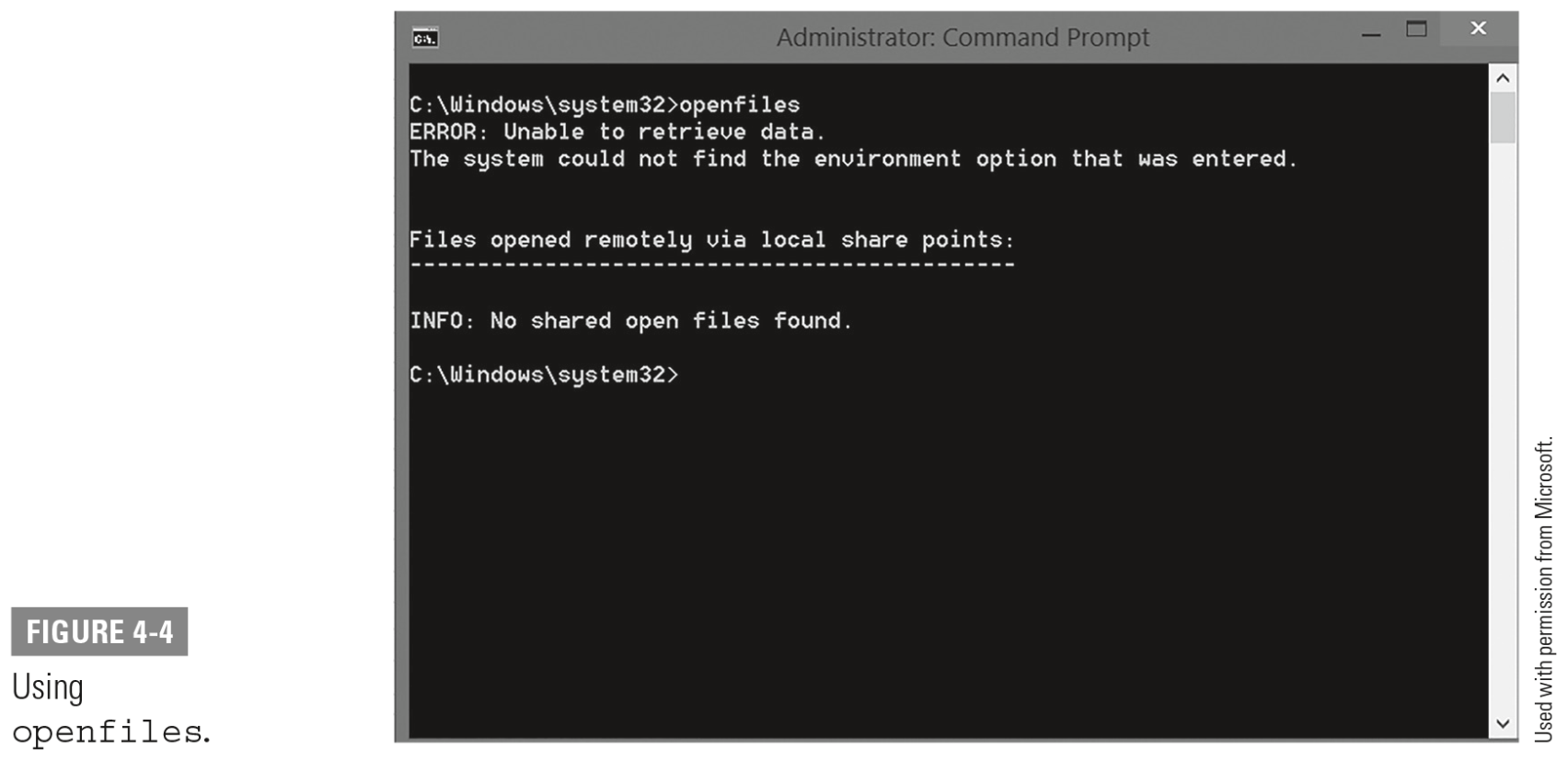 <Insert Figure 4-4>
Capturing Memory
Capturing memory with OSForensics
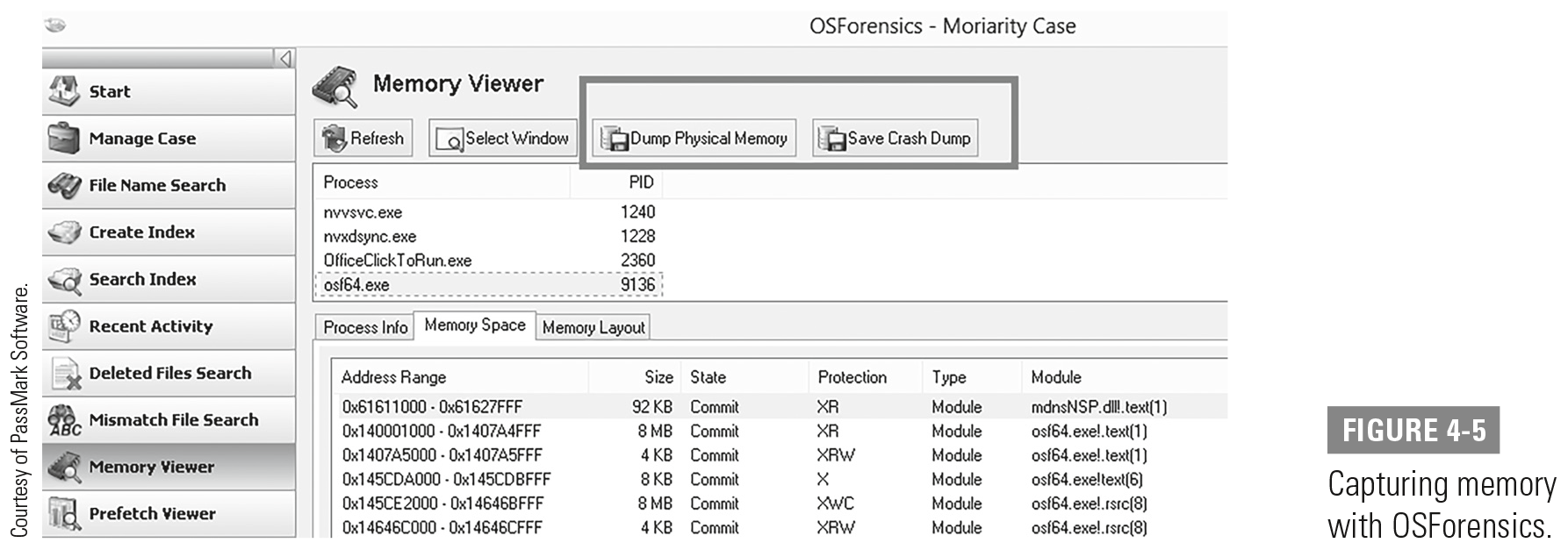 <Insert Figure 4-5>
Transporting the Computer to a Secure Location
Keep evidence in your possession or control at all times
Document movement of evidence between investigators
Secure evidence appropriately so it cannot be tampered with or corrupted
Lock in a vehicle
Drive vehicle directly to lab
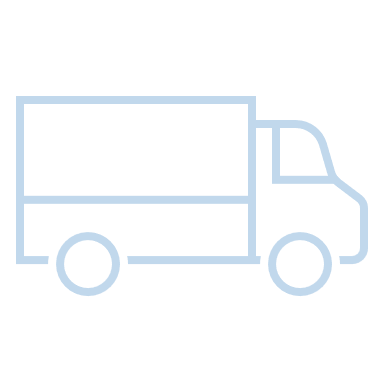 Preparing the System
For suspect computers:
Remove the drive(s)

For mobile devices:
Remove SIM card, if necessary
Some devices let you dock the phone to examine it without removing the SIM

For all seized systems and devices:
Create an evidence form and/or a chain of custody form
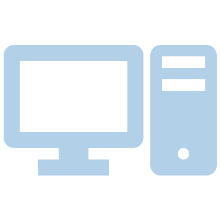 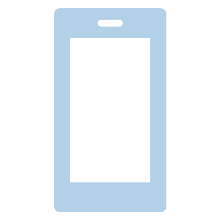 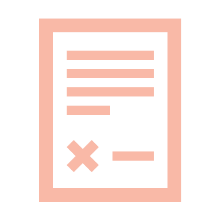 Preparing the System (Cont.)
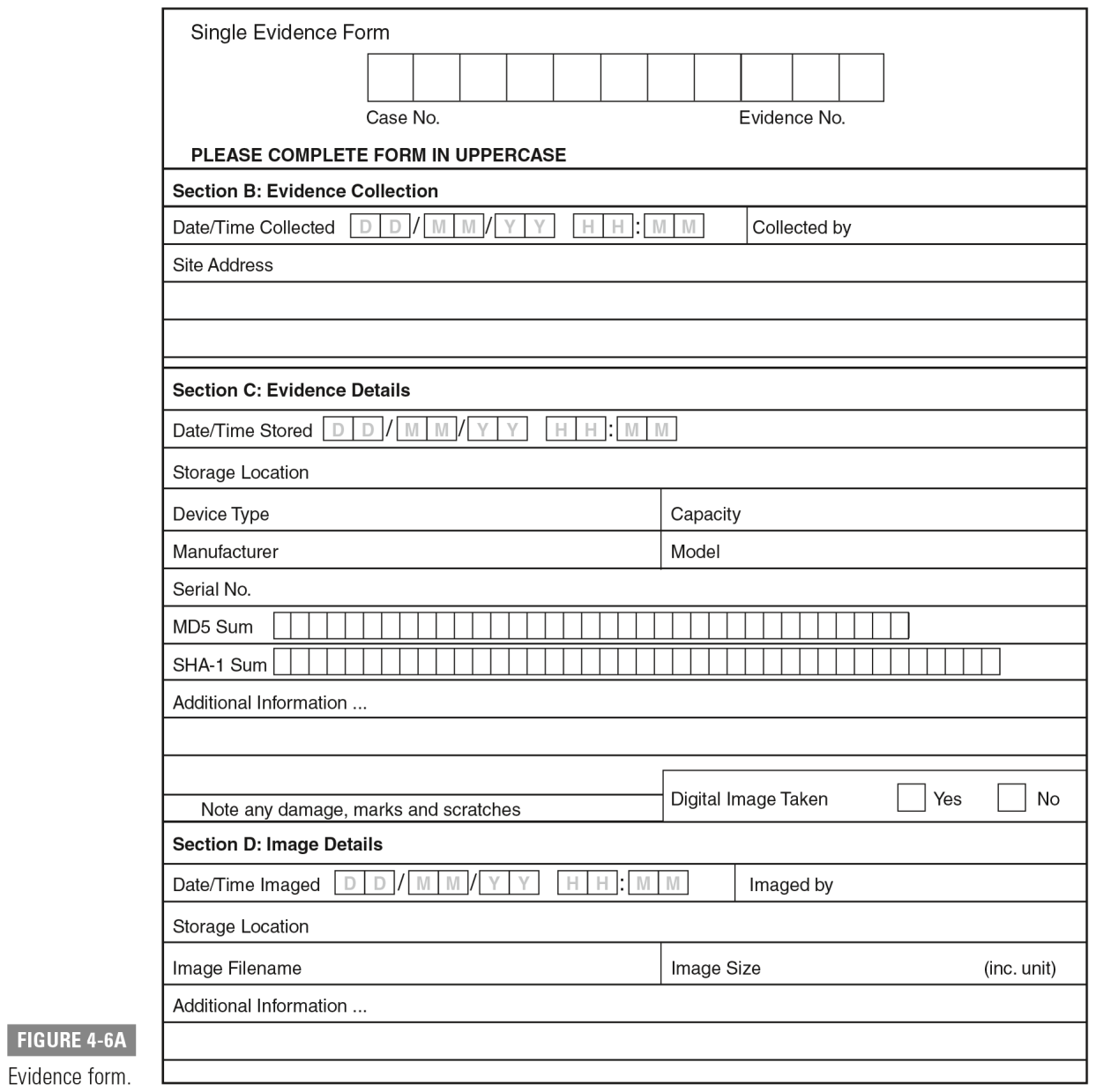 Evidence form
Preparing the System (Cont.)
Sample police department chain of custody form
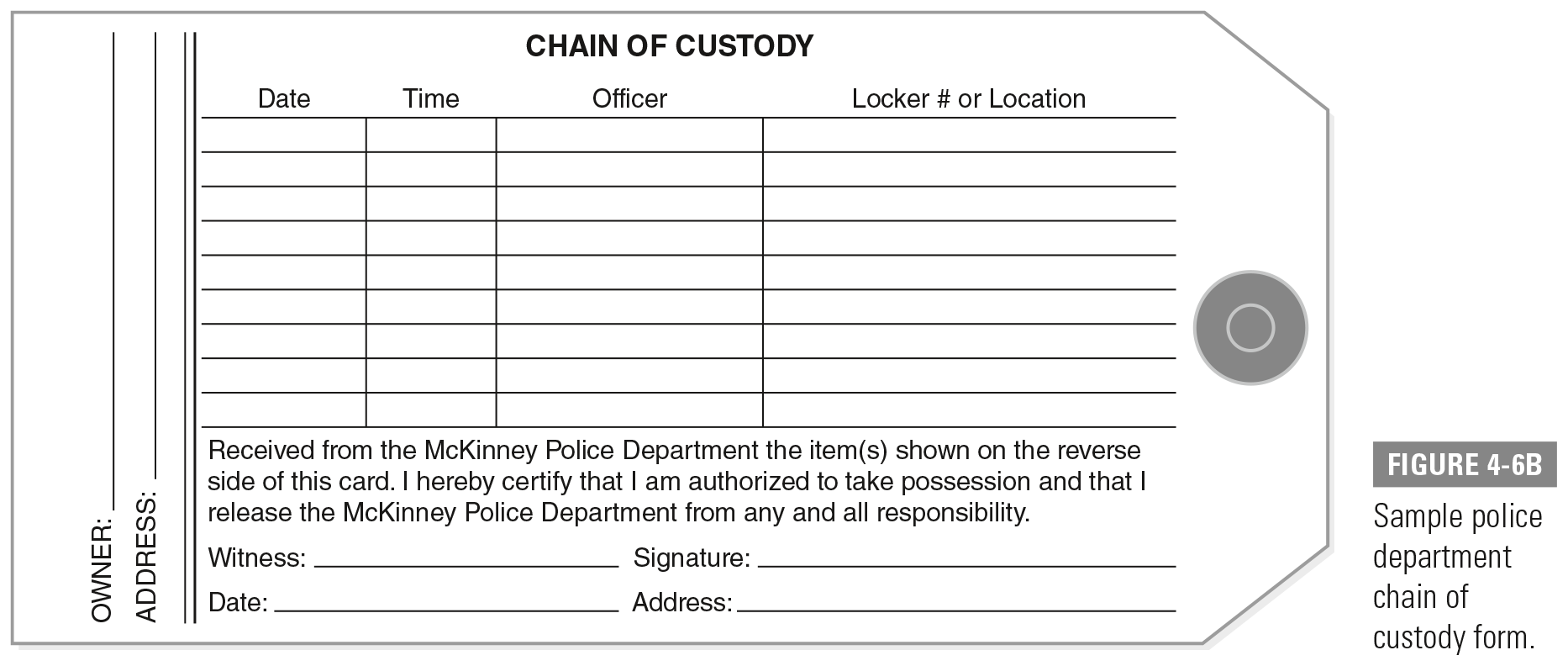 <Insert Figure 4-6B>
Preparing the System (Cont.)
OSForensics chain of custody form
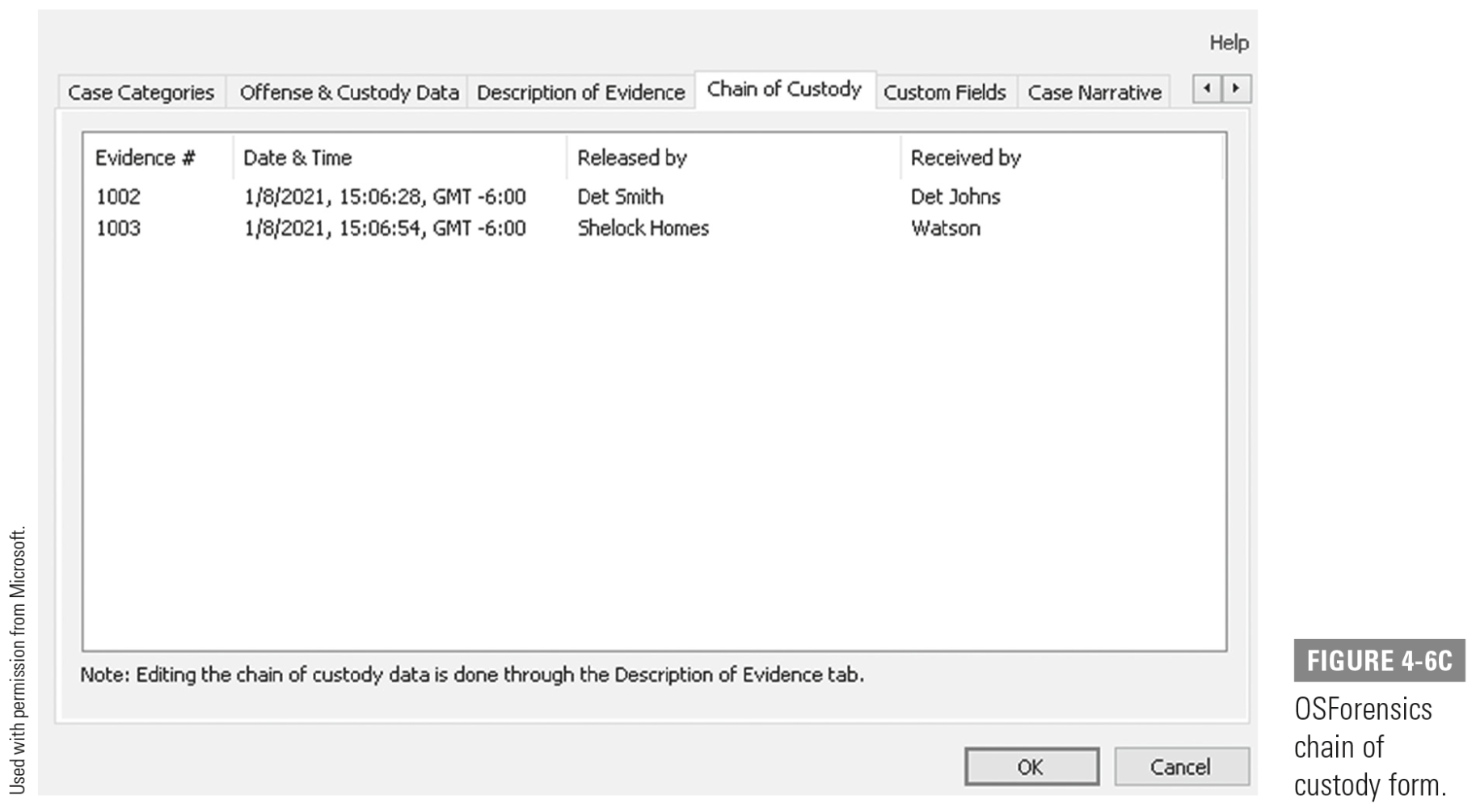 <Insert Figure 4-6C>
Documenting the Hardware Configuration of the System
Before dismantling the computer:
Take pictures of computer from all angles
Label each wire so you can reconnect each one
Record BIOS and/or UEFI information, such as date and time, in the chain of custody form
After restoring power:
Eject all removable media and fill out a chain of custody form for each
Mathematically Authenticating Data on All Storage Drives
Handling Evidence
Collecting Data
Documenting Filenames, Dates, and Times
Filenames, creation dates, and last modified dates and times can be relevant as evidence
Catalog all allocated and “erased” files
Sort files based on filename, file size, file content, creation date, and last modified date and time
Sorting provides a timeline of computer usage
Output should be in a word processing–compatible file
Identifying File, Program, and Storage Anomalies
Encrypted, compressed, and graphics files store data in binary format
Text search programs cannot identify text data stored in binary format; they require manual evaluation
Evaluate hidden partitions for evidence and document their existence
In Windows, also evaluate files in the Recycle Bin
The more information you document about evidence, the better
Evidence-Gathering Measures
What to Examine
Live analysis
Recording any ongoing networking processes
Physical analysis
Making a physical copy of the disk; bit-by-bit copy
The swap file; a “scratch pad” to write data when additional RAM is needed, contains remnants of word processing documents, emails, internet browsing activity, database entries, other work that occurred during past Windows sessions
Unallocated (free) space; cleaned with sweepers or scrubbers
Logical analysis
Uses the target system’s file system to copy data to an image for analysis
Can miss deleted files, files no longer in the file system but on the drive, and similar data
Creating a Timeline
To reconstruct events that led to corruption of a system, create a timeline
Challenges with computers:
Never change the clock on a suspect system
Record clock drift and time zone in use
Putting things in order gives one a clear view of activities and an understanding of the crime
Storage Formats
Magnetic Media
Hard drives and floppy drives are types of magnetic media
Are susceptible to magnetic interference
Have moving parts in them
Are susceptible to physical damage
Solid-State Drives
Use microchips, which retain data in non-volatile memory chips
Contain no moving parts
Most use Negated AND (NAND) gate–based flash memory, which retains memory even without power
Are usually less susceptible to physical damage than magnetic drives
Have become the standard for many internal drives and for all external drives
Generally require one-half to one-third the power of hard disk drives
Startup time for SSDs is usually much faster than for magnetic storage drives
Are often used in tablets and in some laptops
If SSD is internal, can use the same interfaces as magnetic drives, including SCSI and SATA; if connected externally, use USB
Magnetic Media and Solid-State Drives
Host protected area (HPA) or vendor-specific drive space
Master boot record (MBR) where empty drive sectors remain
Volume slack
Unallocated space
Good blocks marked as bad
File slack
File Formats
Forensic Imaging
An image is an exact, bit-by-bit copy of a disk
Always work with an image whenever possible
Forensically wipe the target drive so there is no residual data
Used for evidence collection without altering the original
Forensic Imaging (Cont.)
Imaging with EnCase
EnCase Case Options dialog box
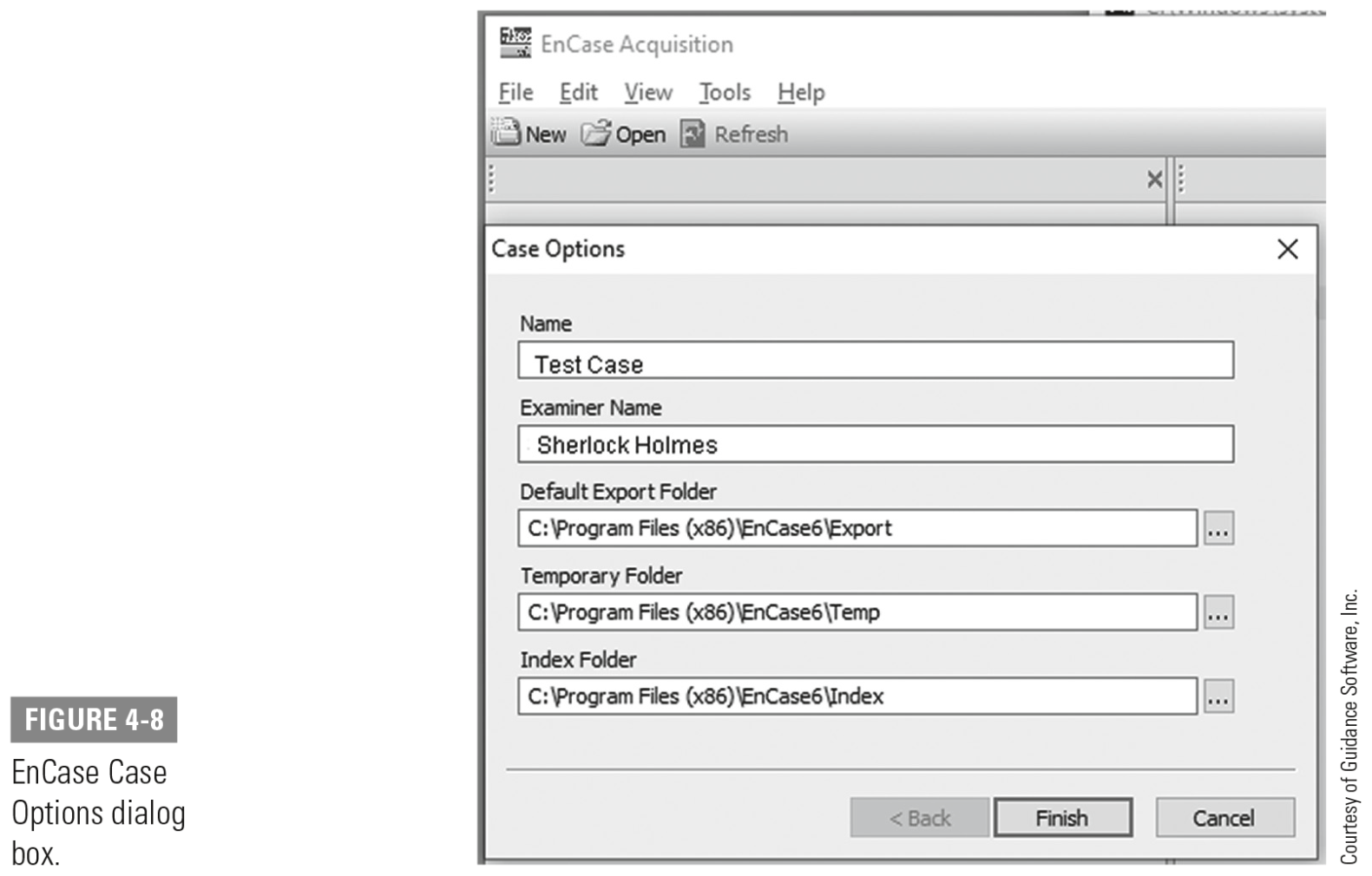 <Insert Figure 4-8>
Imaging with EnCase (Cont.)
EnCase Add Device window
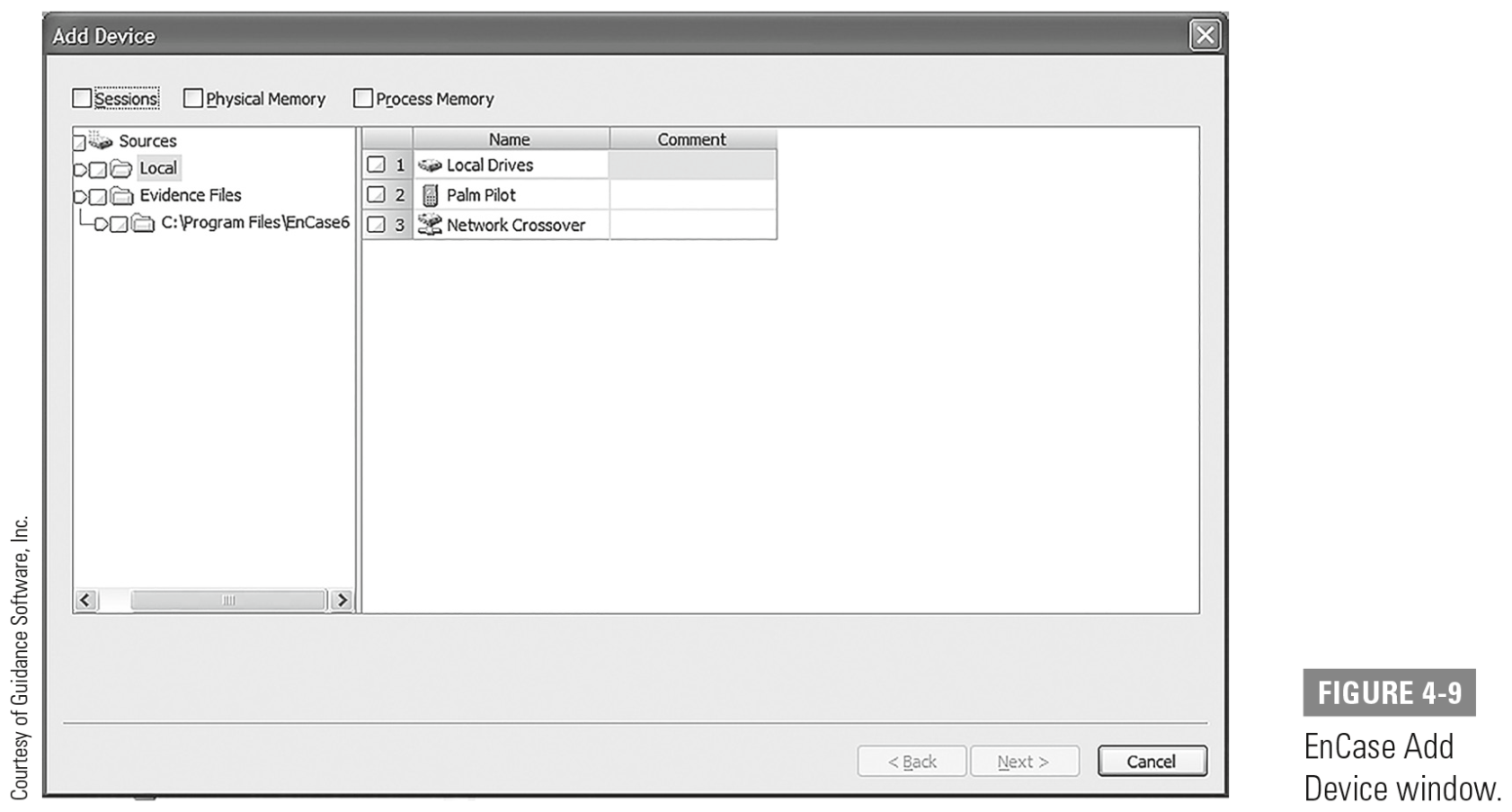 <Insert Figure 4-9>
Imaging with EnCase (Cont.)
EnCase After Acquisition dialog box
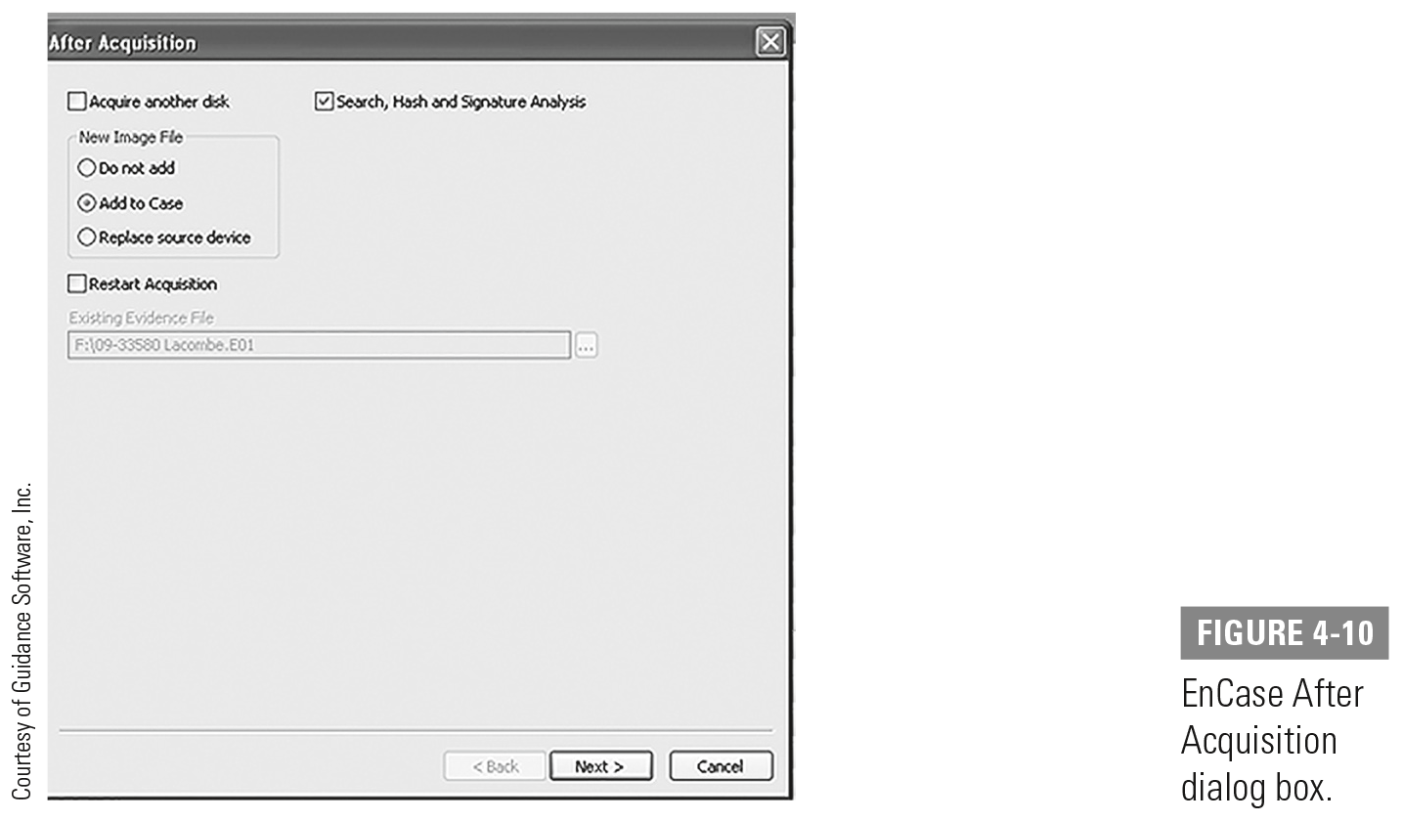 <Insert Figure 4-10>
Imaging with Forensic Toolkit (FTK)
FTK Imager
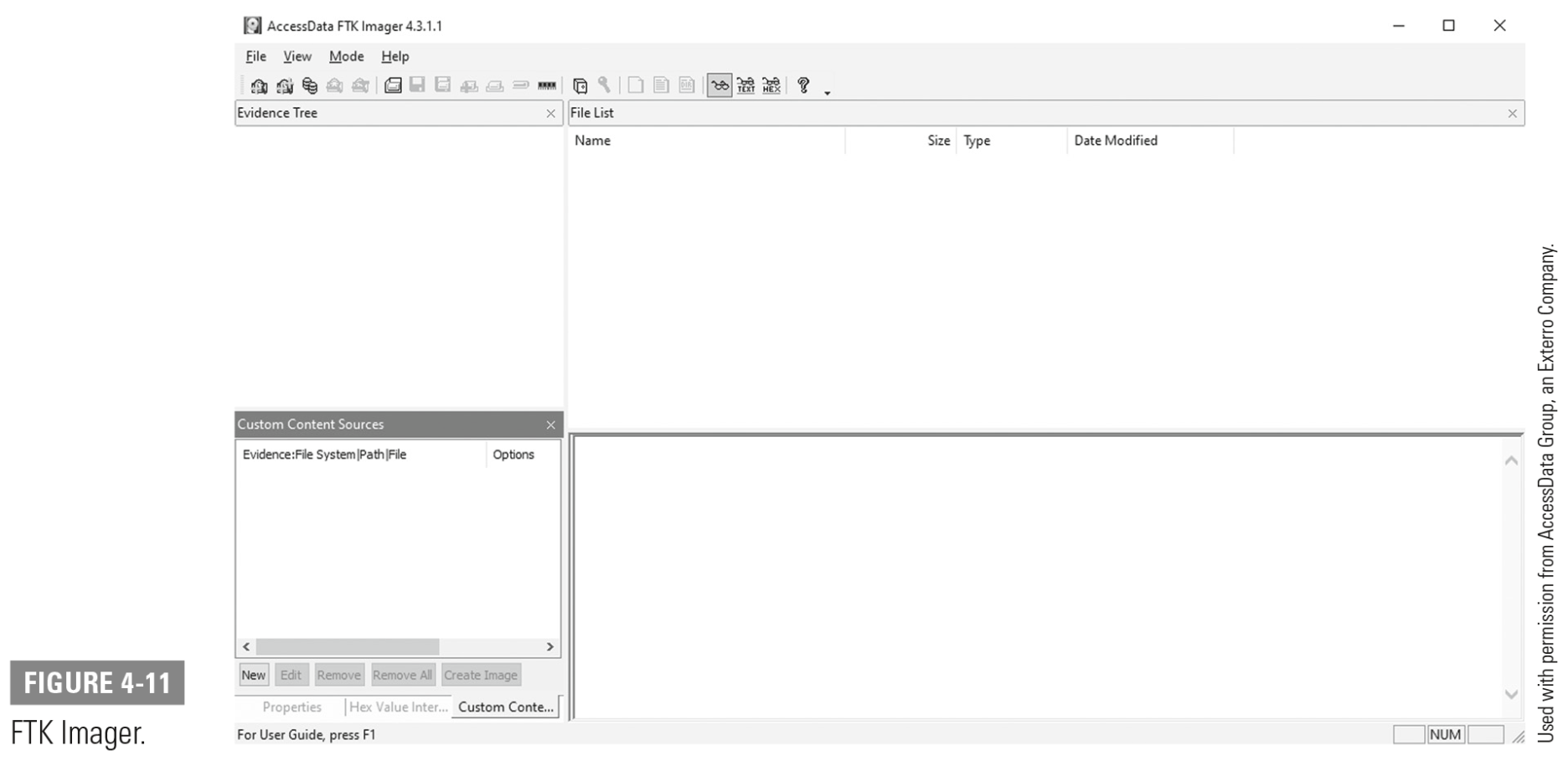 <Insert Figure 4-11>
Imaging with Forensic Toolkit (FTK) (Cont.)
FTK Imager create image option
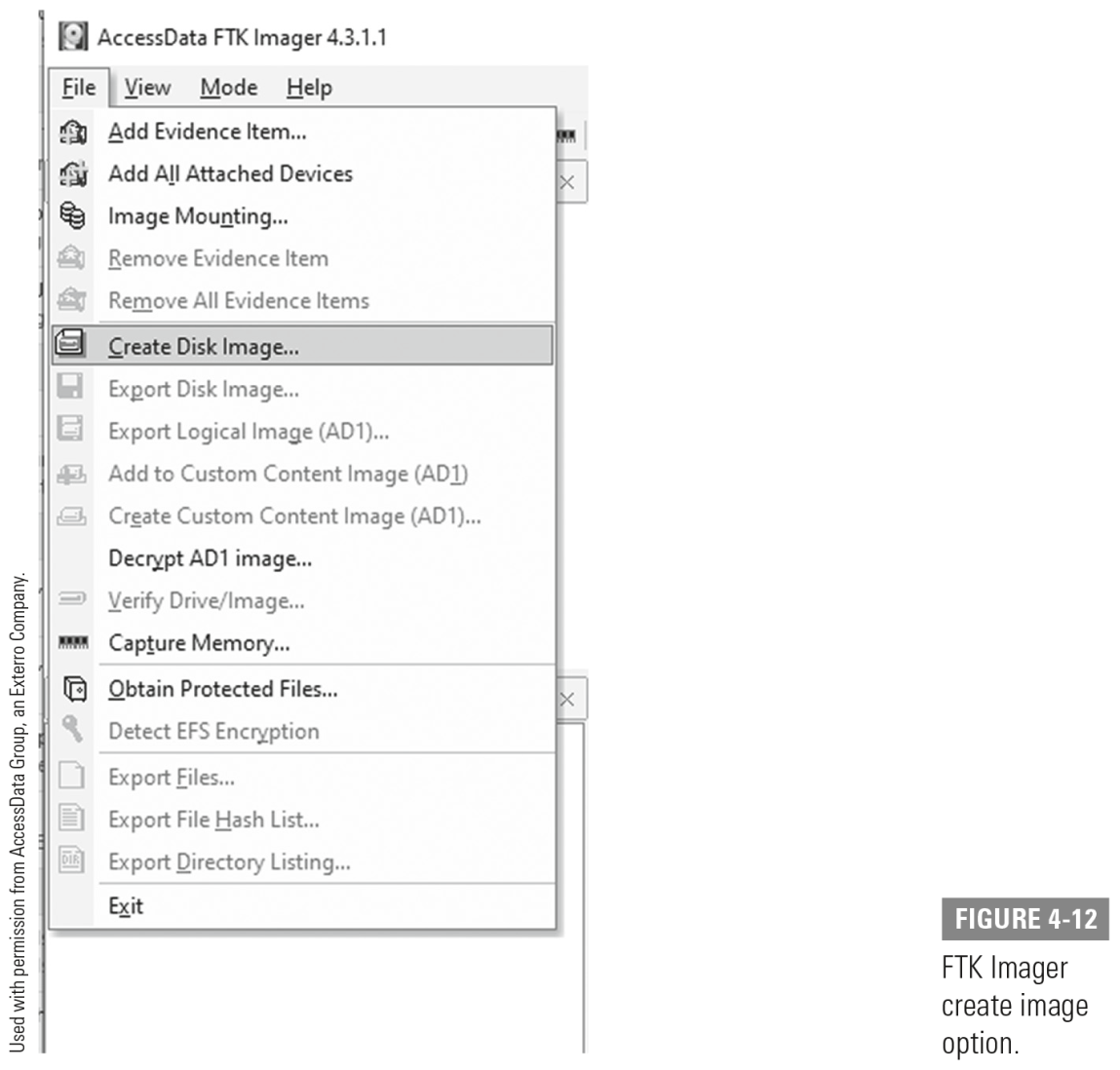 Imaging with Forensic Toolkit (FTK) (Cont.)
FTK Imager selecting image source
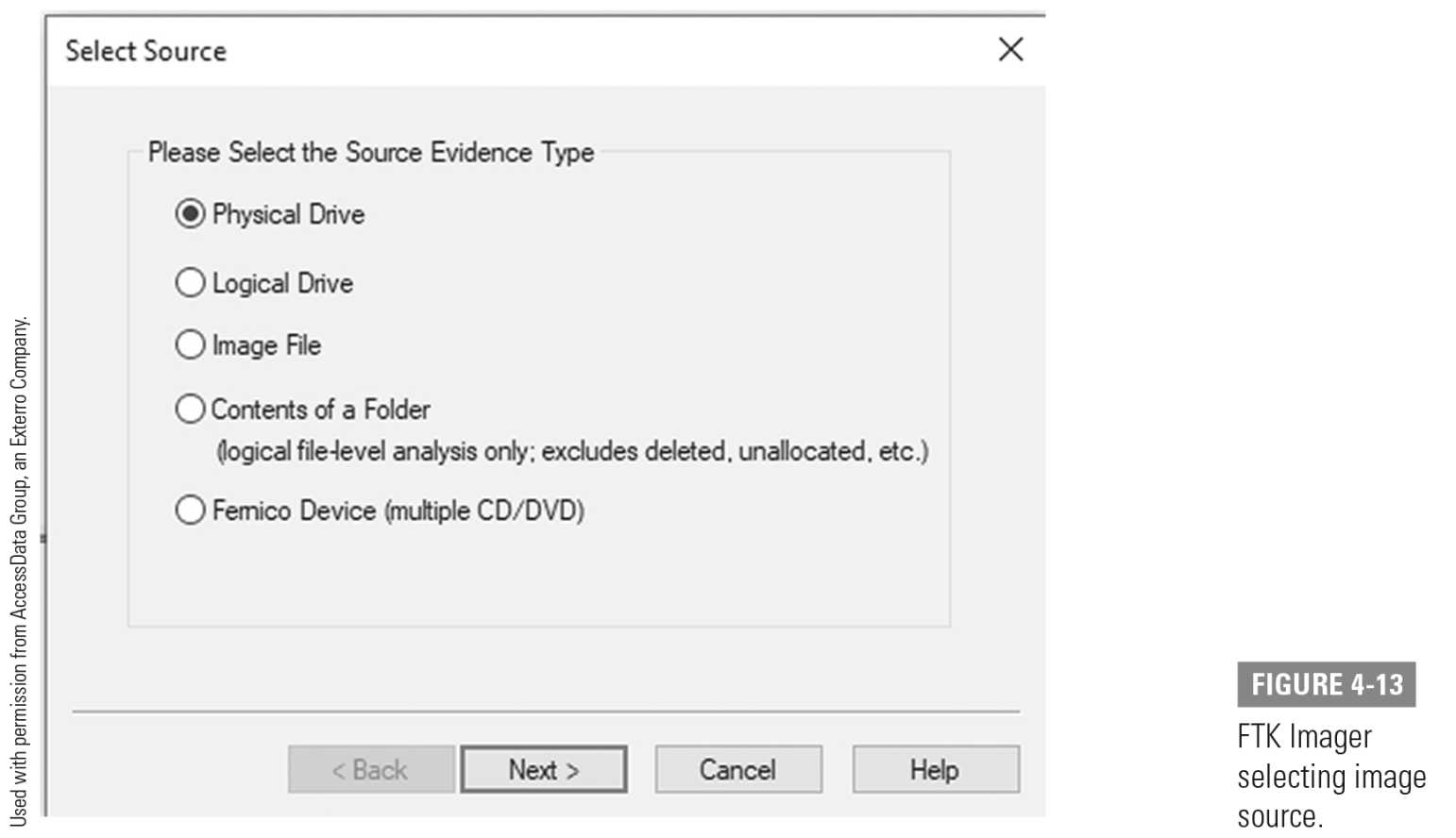 <Insert Figure 4-13>
Imaging with Forensic Toolkit (FTK) (Cont.)
FTK Imager selecting a drive
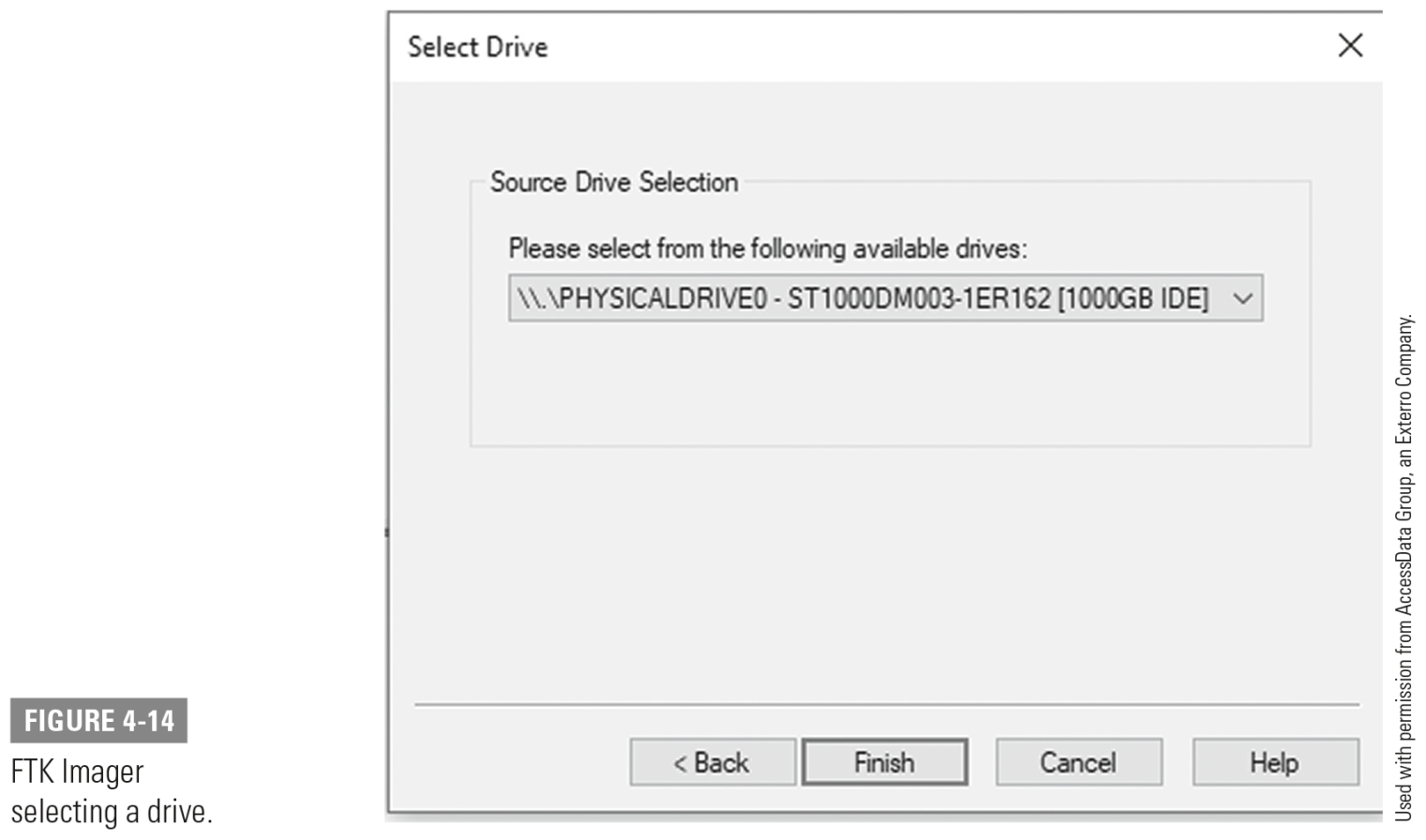 <Insert Figure 4-14>
Imaging with Forensic Toolkit (FTK) (Cont.)
FTK Imager Verify Image option
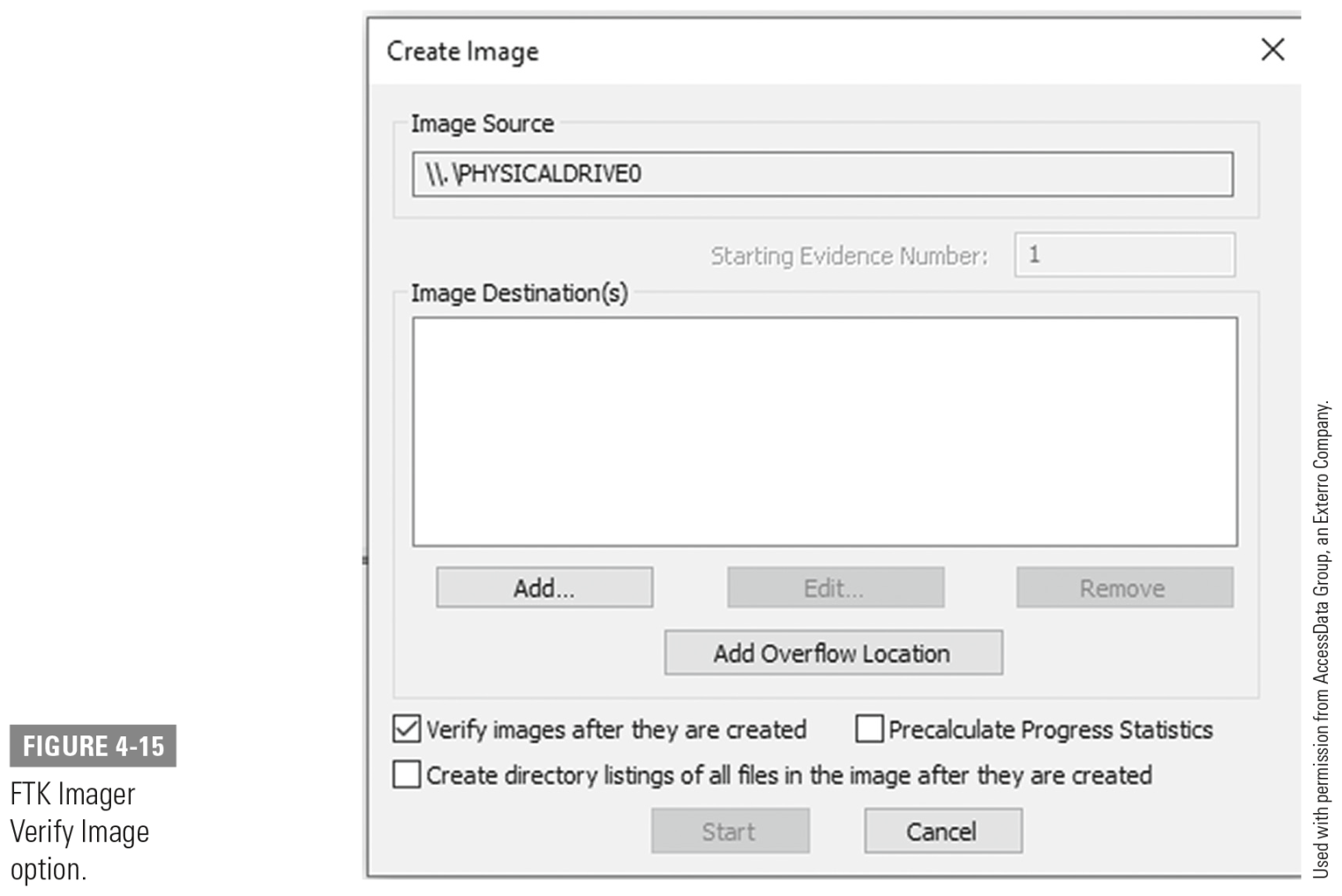 <Insert Figure 4-15>
Imaging with OS Forensics
OSForensics Drive Imaging Step 1
<Insert Figure 4-16>
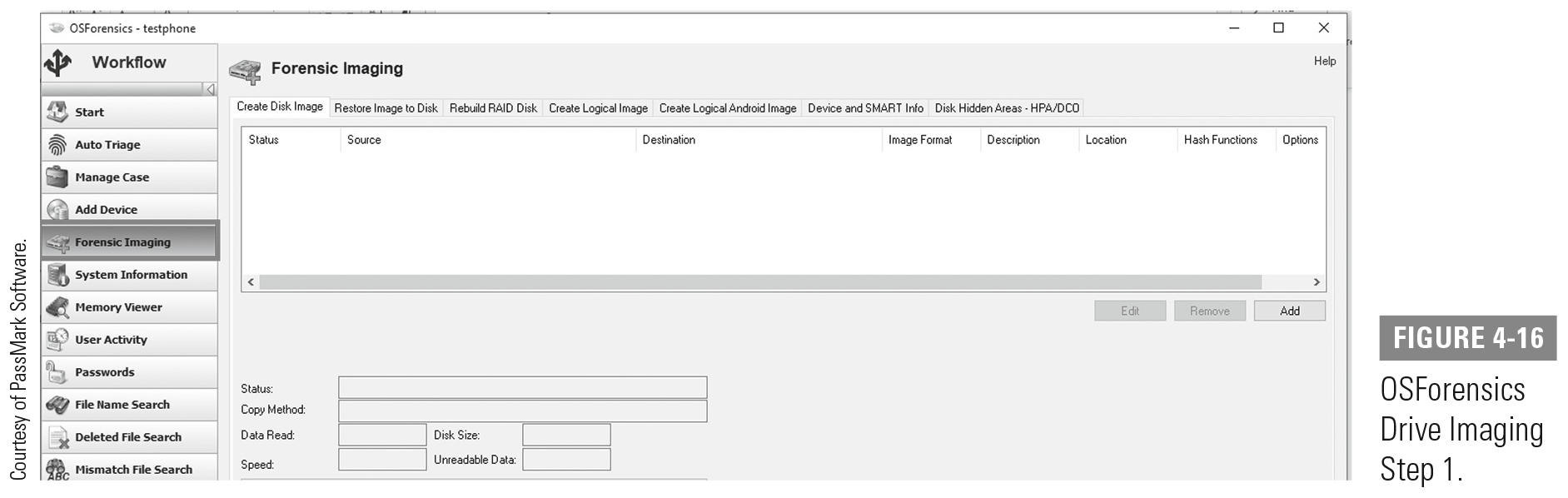 Imaging with OS Forensics (Cont.)
OSForensics Drive Imaging Step 2
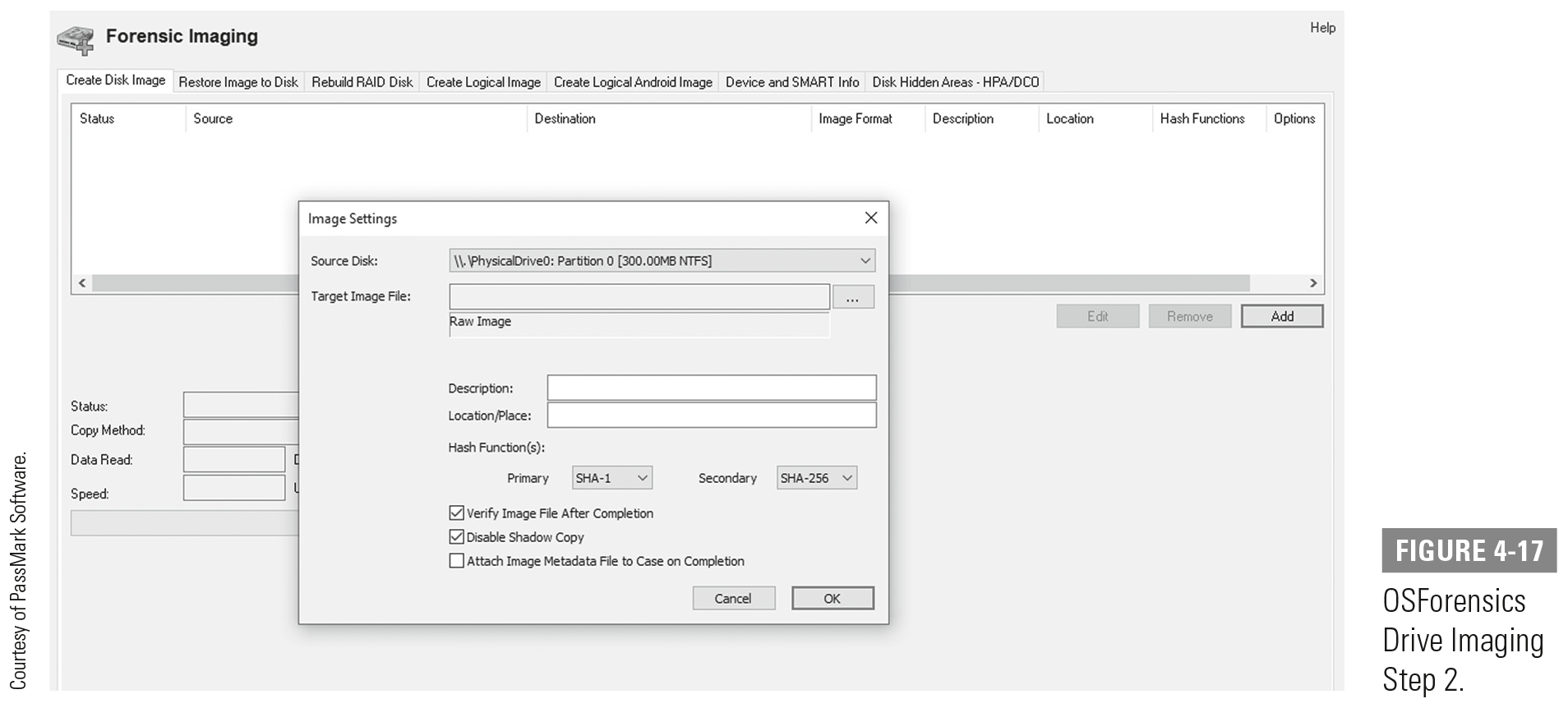 <Insert Figure 4-17>
RAID Acquisitions
RAID 0, 1, 3, 4, 5, 6, 1+0
Can acquire RAID 1 disks separately
RAID 0, 3, 4, 5, and 6 use data striping across multiple disks
Make a forensic image or the entire RAID array
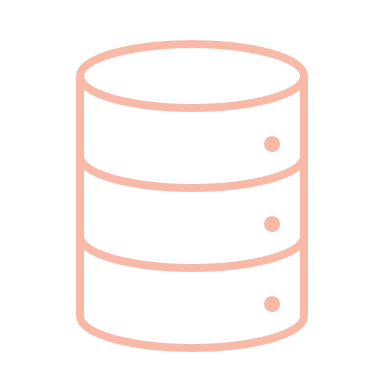 Summary
Proper forensic procedure
Evidence handling 
Storage formats
Forensically imaging a drive
RAID acquisitions